CS 341: Algorithms
Lecture 3: divide & conquer II
Readings: see website
Trevor Brown
https://student.cs.uwaterloo.ca/~cs341 
trevor.brown@uwaterloo.ca
1
Problem: Non-dominated points
A point dominateseverything to the southwest
So, I am anon-dominated point
No other point dominates me
2
More formally
What’s an easy(brute force)algorithm for this?
3
Brute force algorithm
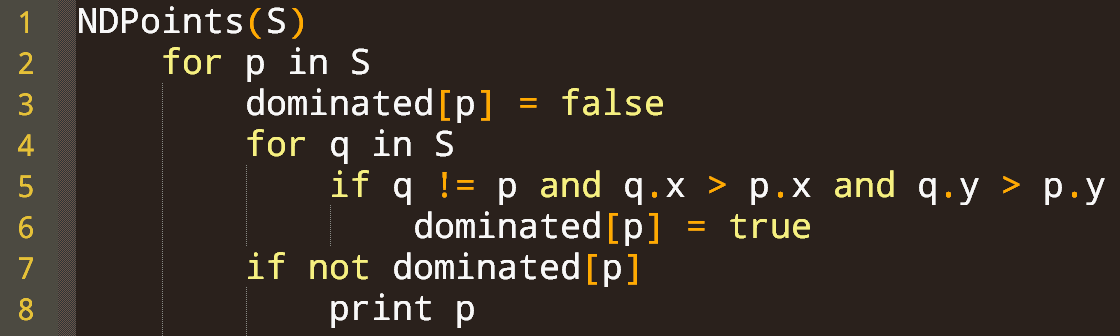 Running time?(unit cost)
Let’s come up with a better algorithm
4
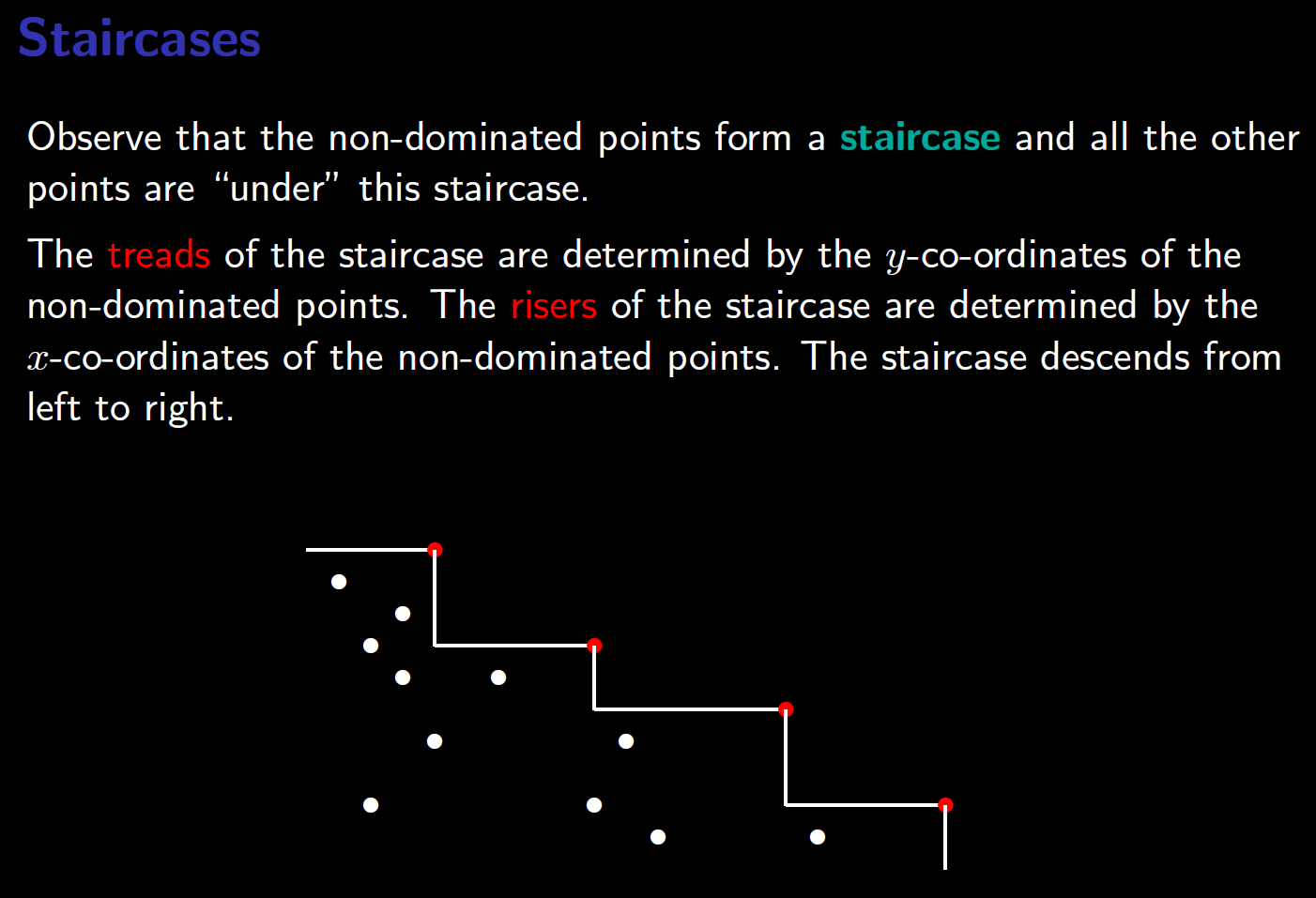 5
Problem decomposition
7
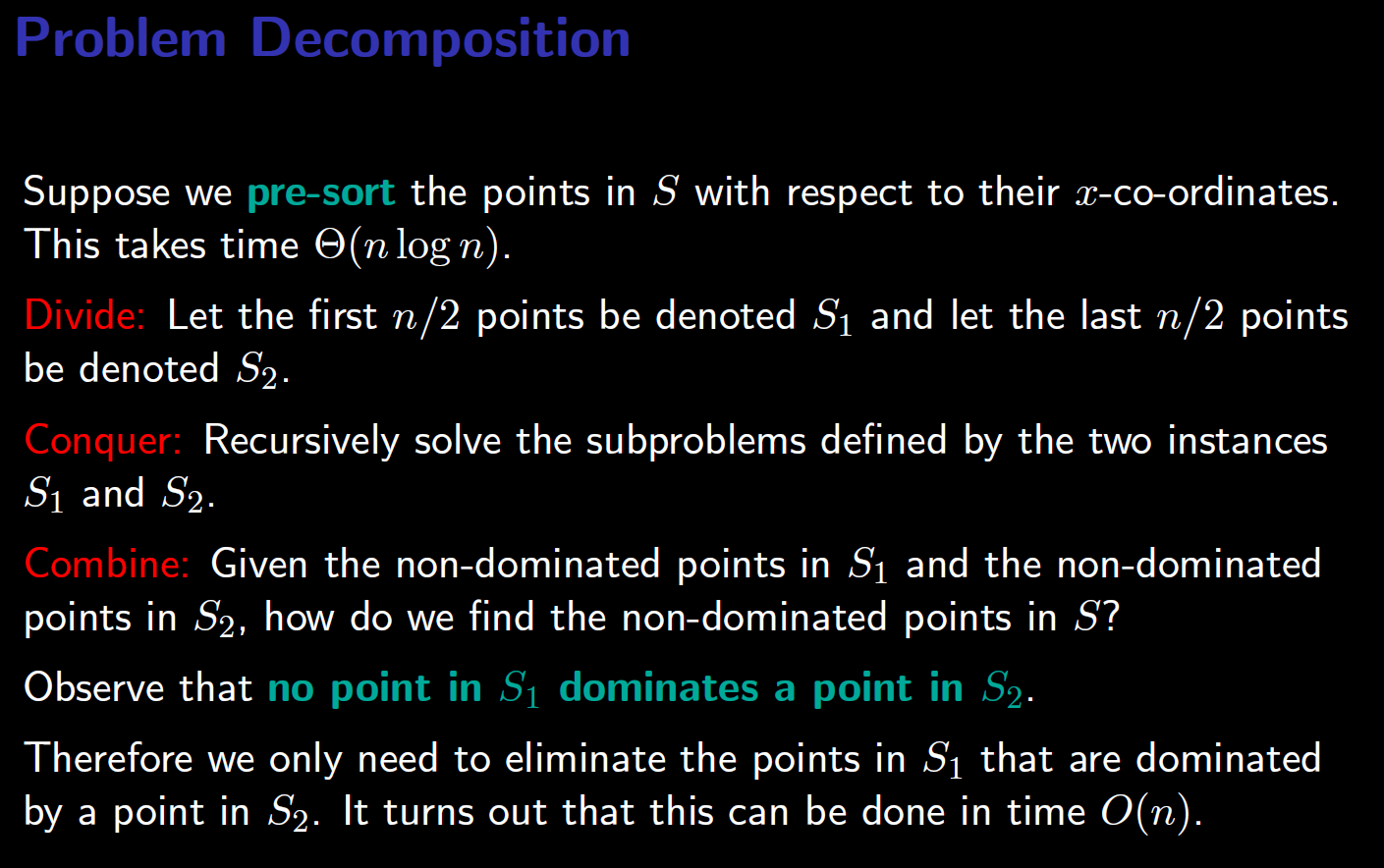 1
4
3
9
8
5
14
6
11
2
16
10
13
15
12
6
Problem decomposition
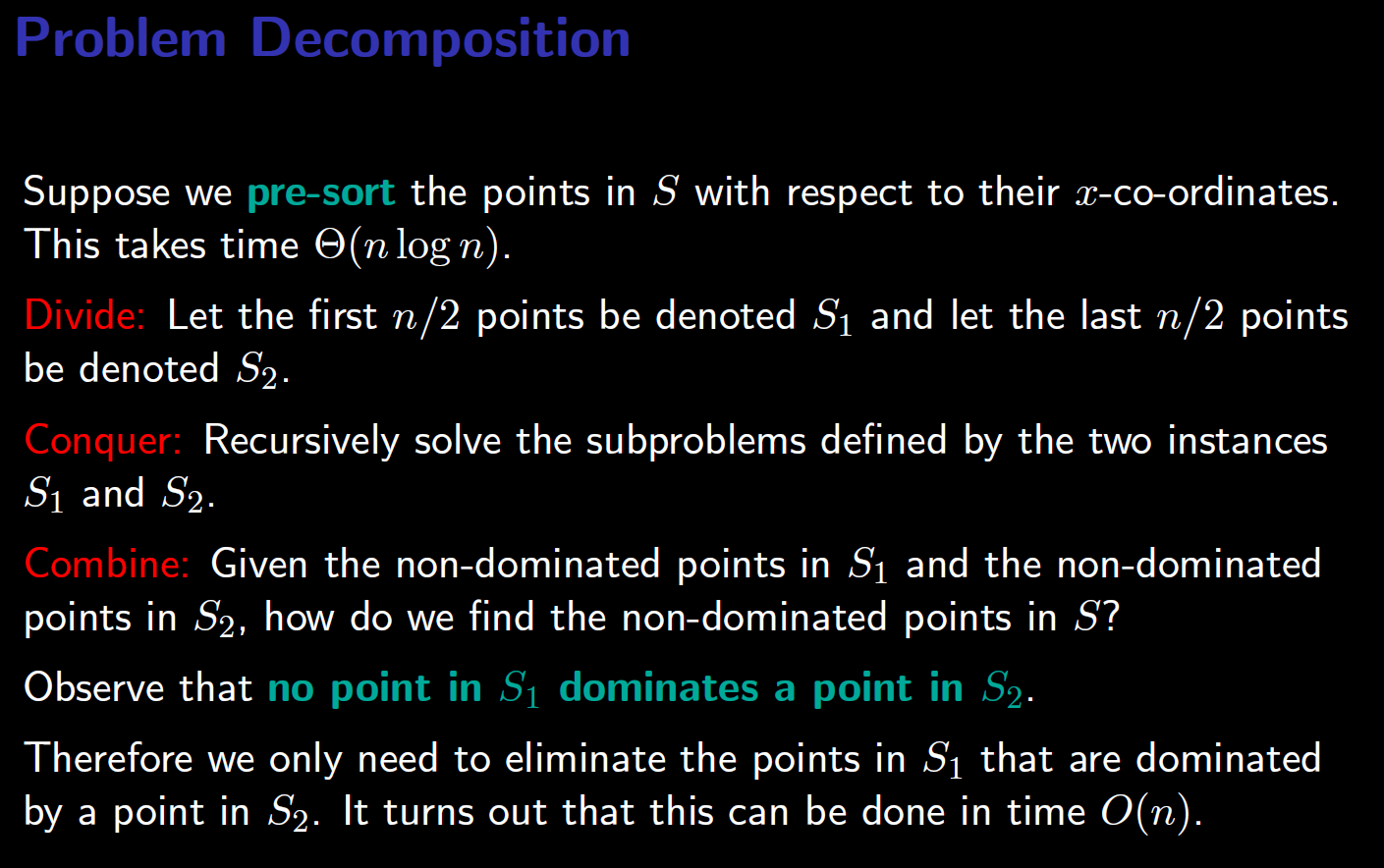 7
1
4
3
9
8
5
14
6
11
2
16
10
13
15
12
7
Problem decomposition
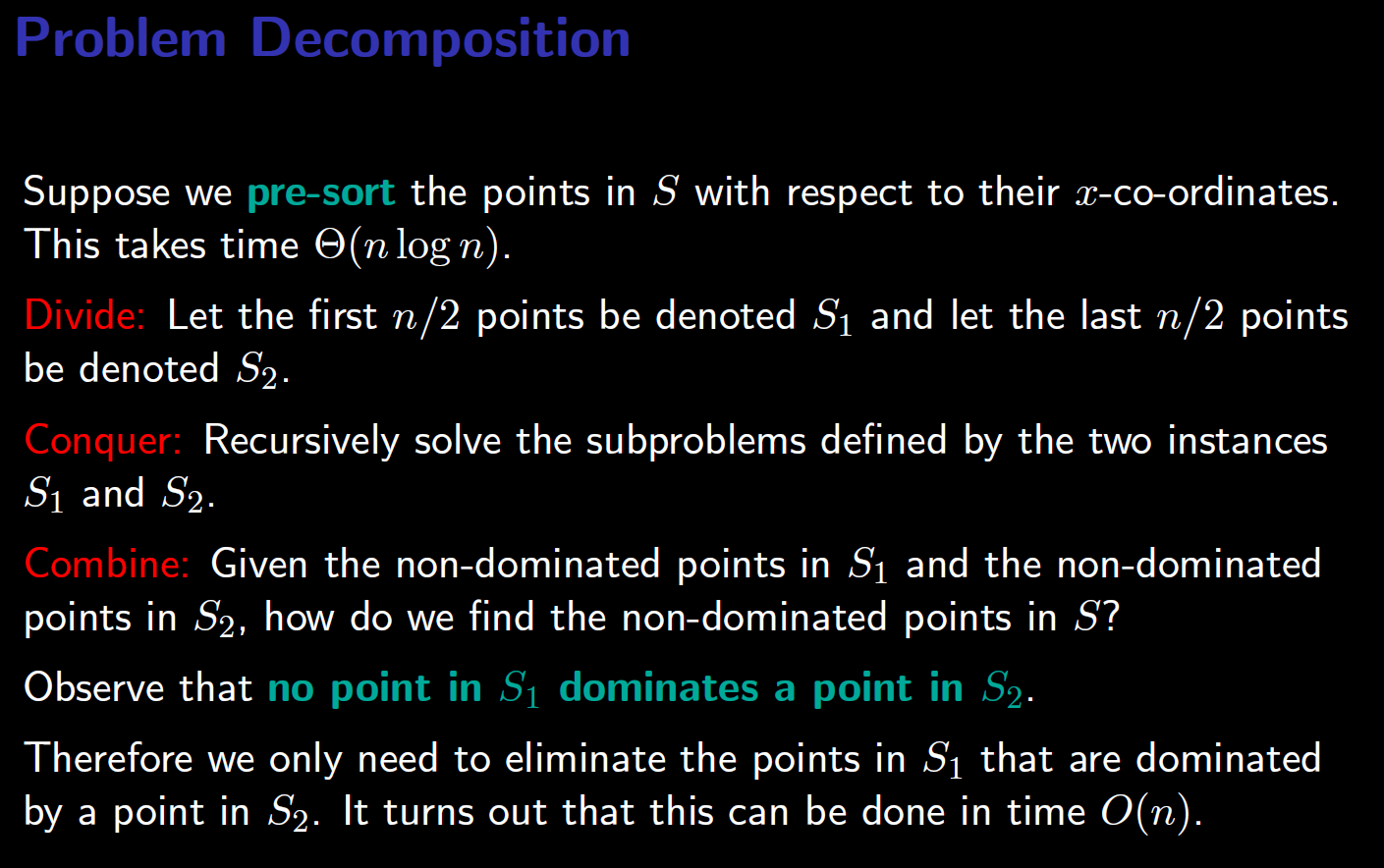 7
1
4
3
9
8
5
13
6
11
2
16
10
12
14
8
Problem decomposition
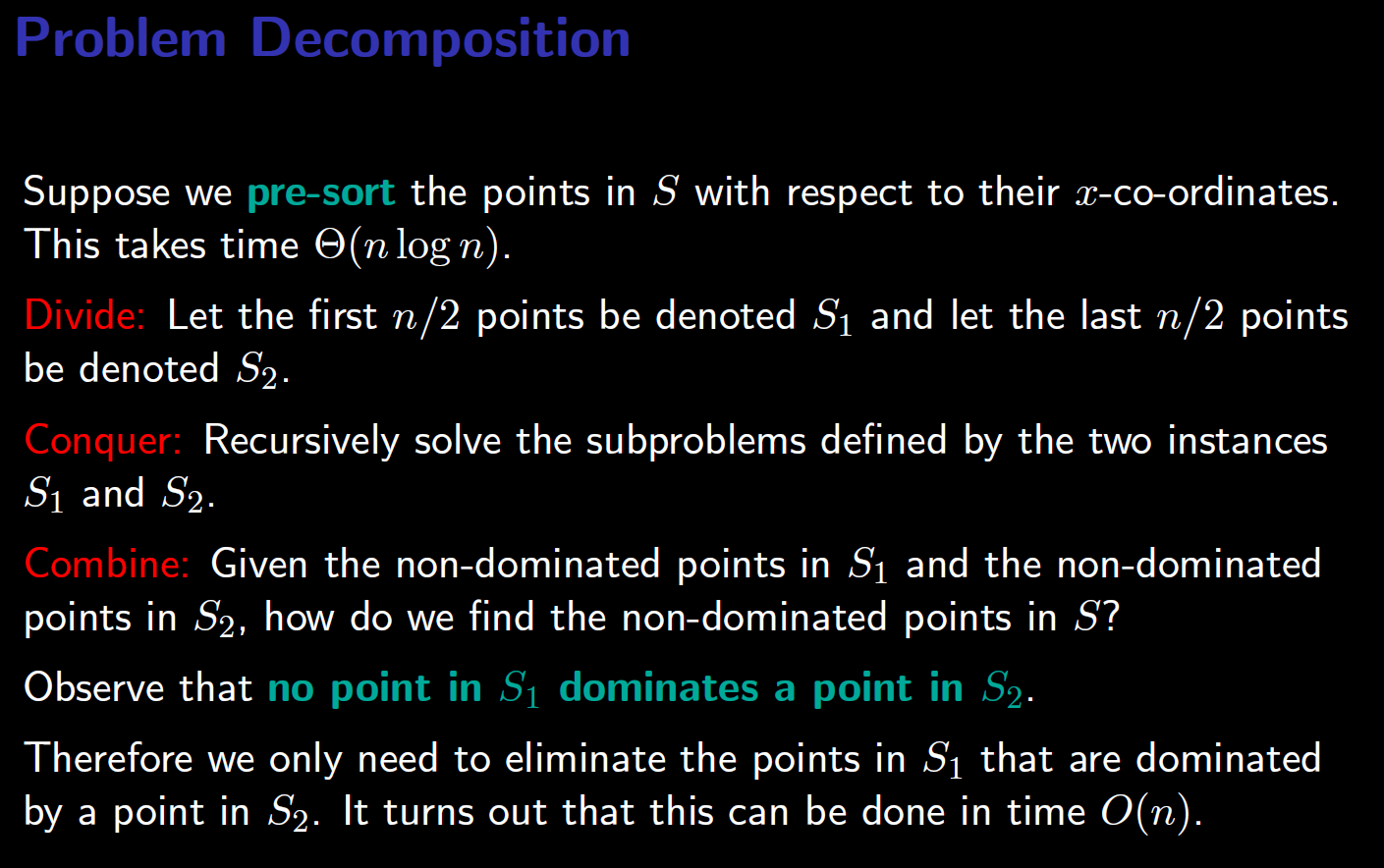 7
1
4
3
9
8
5
13
6
11
2
16
10
12
14
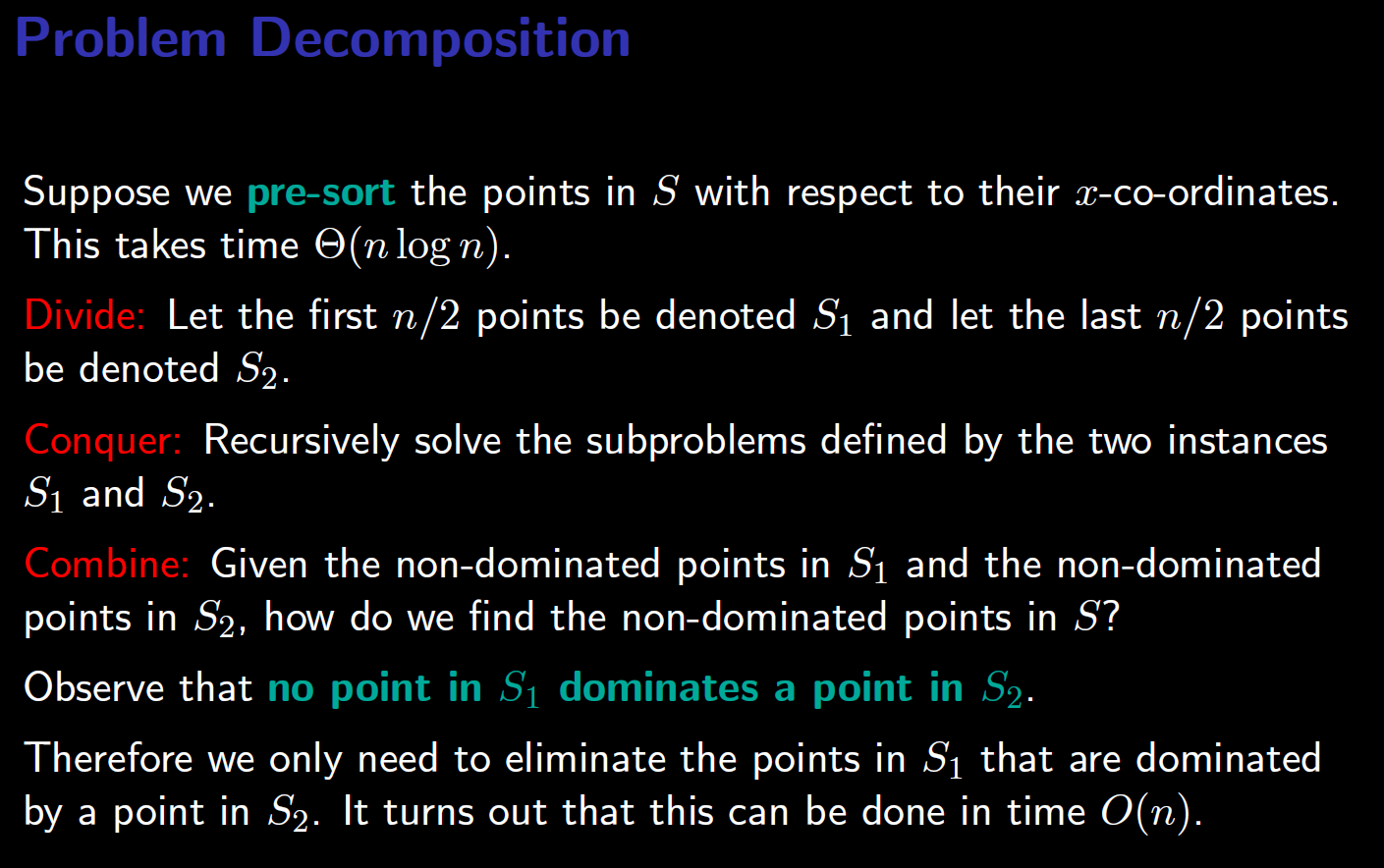 9
Combining to get Non-dominated points
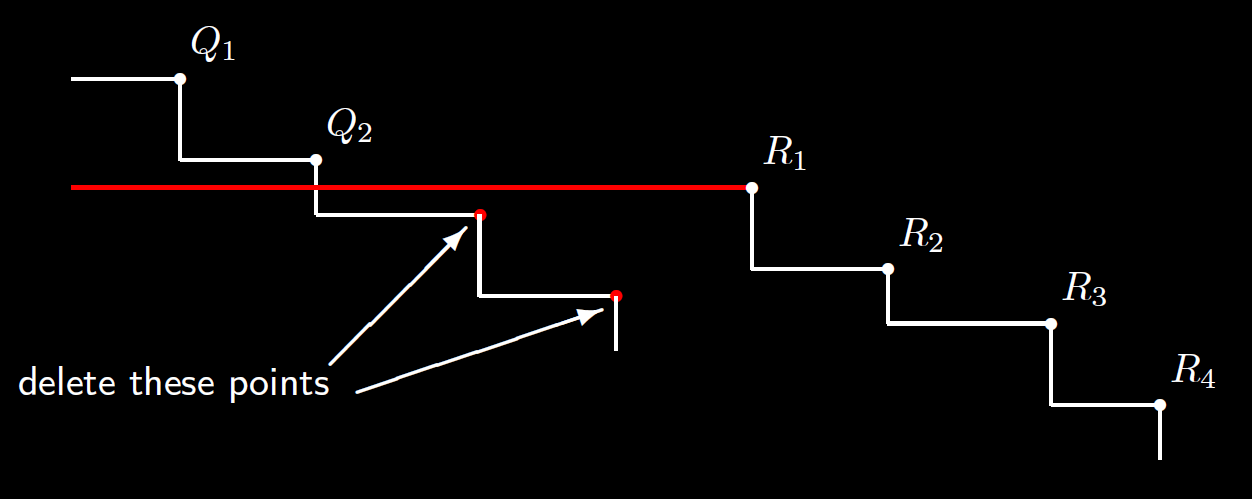 10
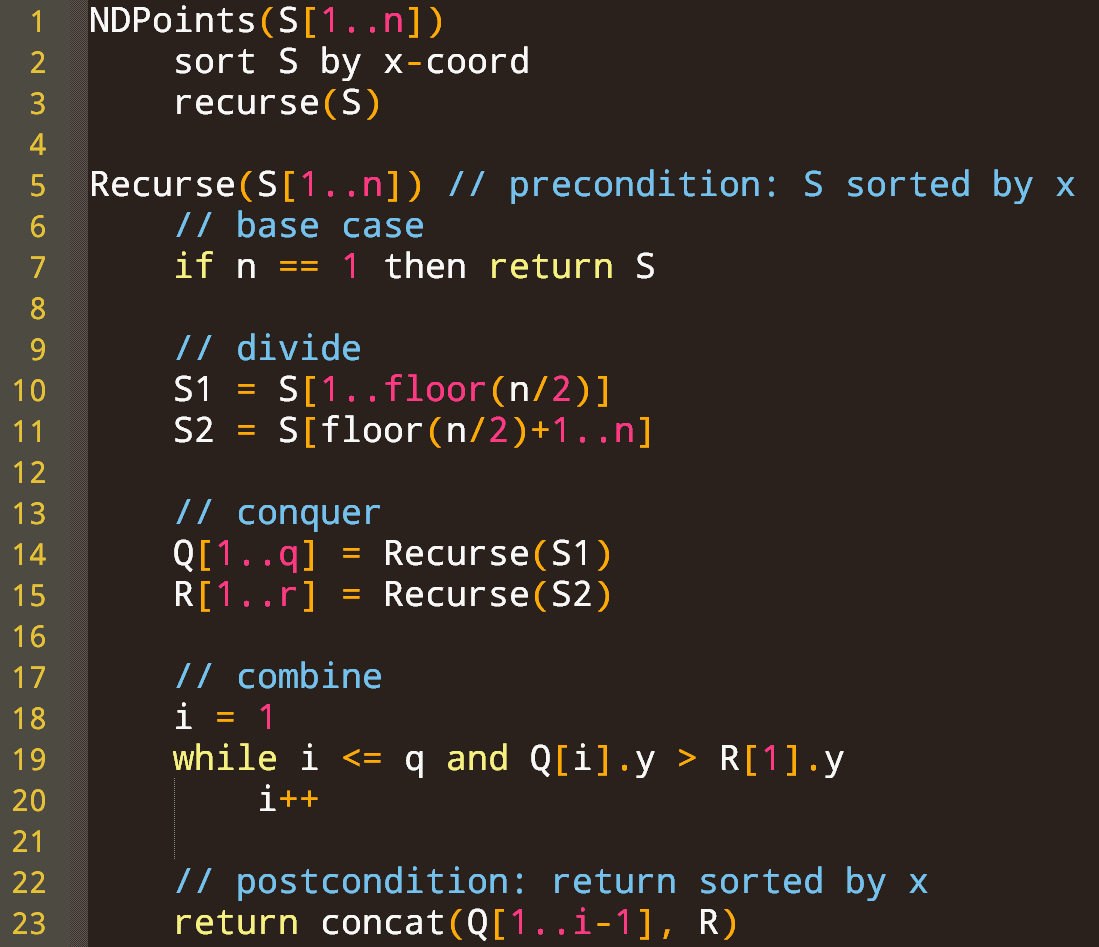 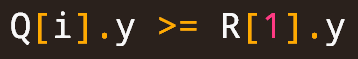 11
Running time complexity?(unit cost model)
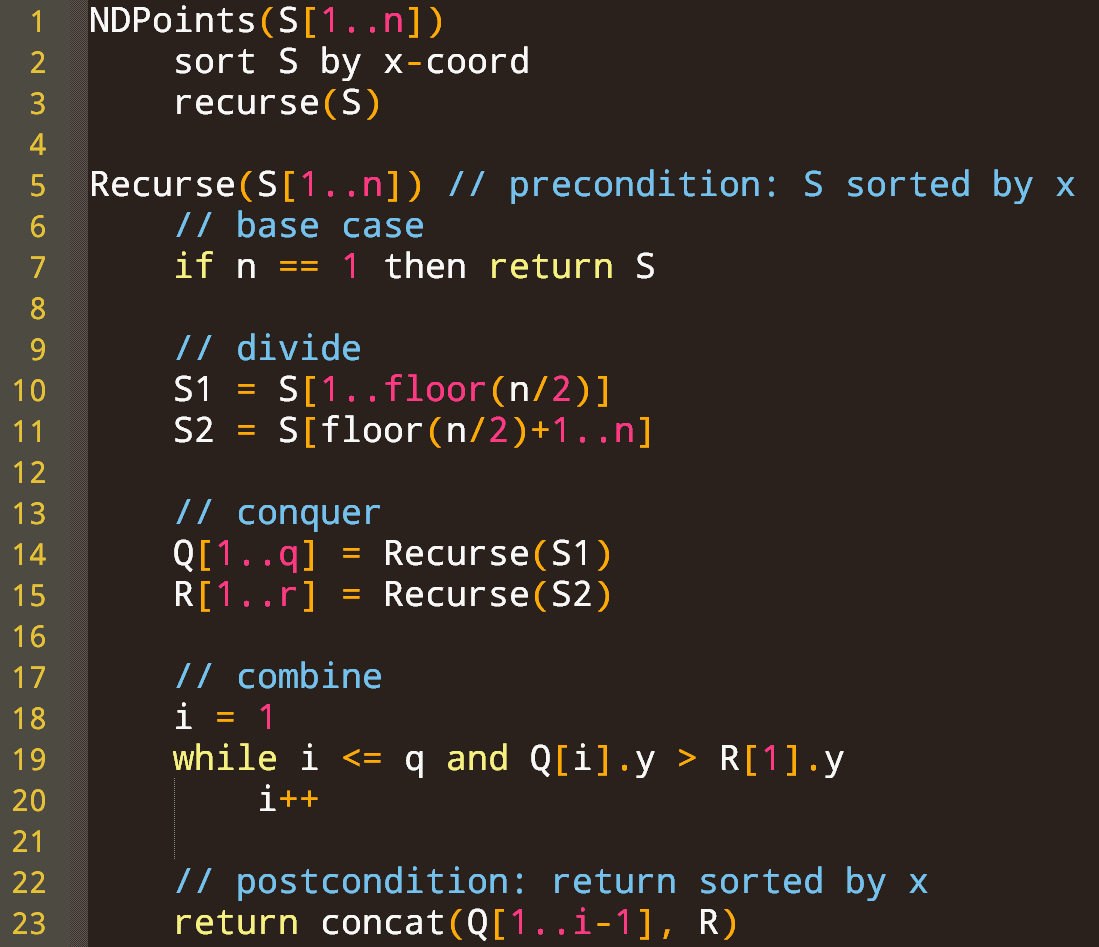 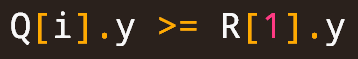 12
Bonus slide: What if x values are not distinct?
R might contain multiple points with the same x value but with different y values
If there are points in Q with the same x as R[1], and a lower y, then the algorithm would say they are dominated by R[1]. Wrong!
We can find all of the points with the same x as R[1] in linear time
If there are multiple such points, and some are in Q, then they are not dominated by R[1], but might be dominated by the next element R[i] of R that has a different x
So, we compare them with R[i].y (in linear time) instead of R[1].y
All of the other points in Q with x different from R[1].x are compared with R[1].y as usual (in linear time)
13
Multiprecision multiplication
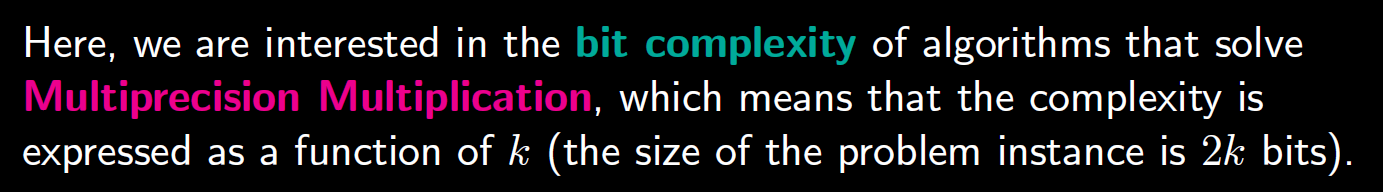 14
Brute force algorithm
times
15
A divide-and-conquer Approach
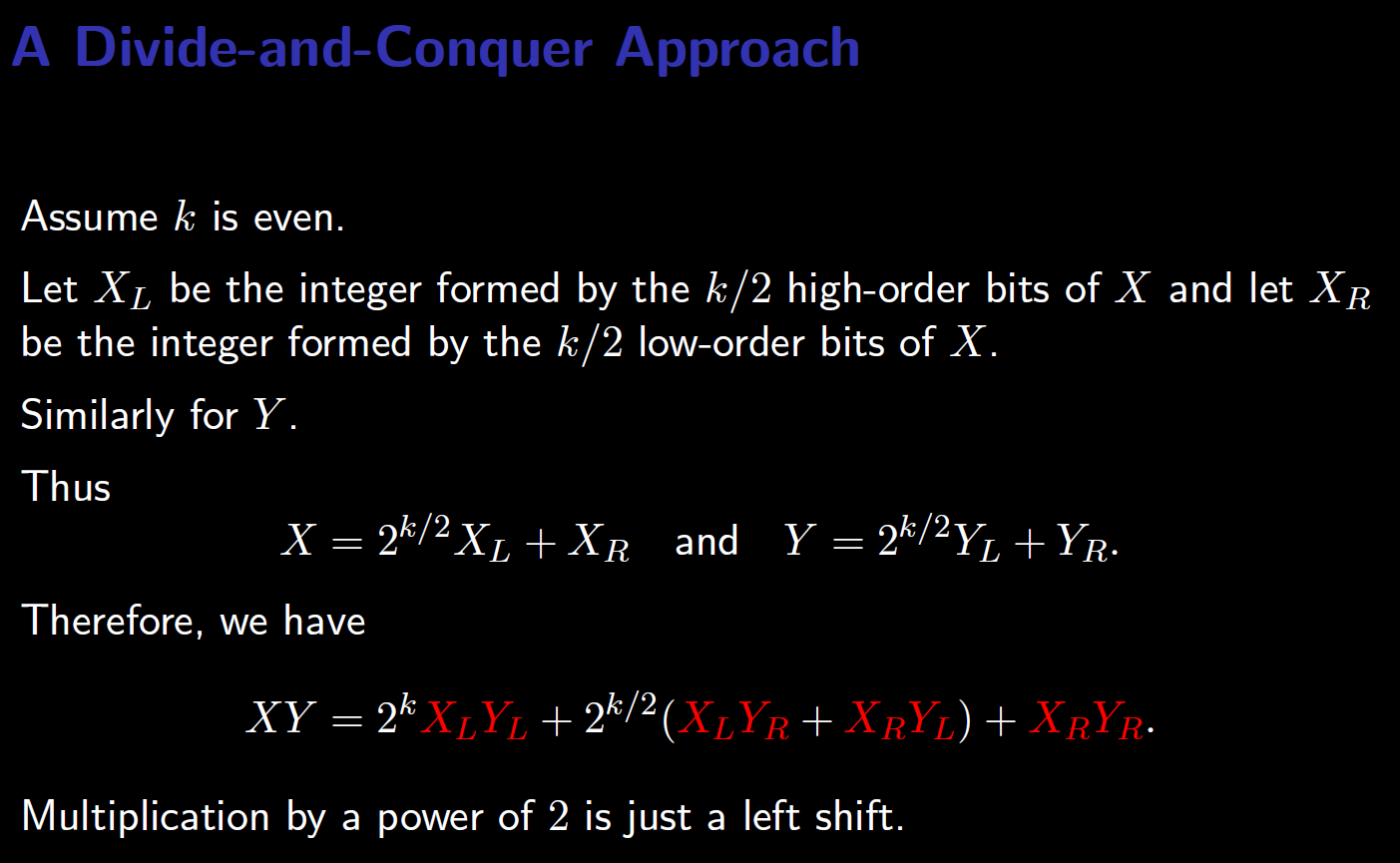 k/2 bit shift!
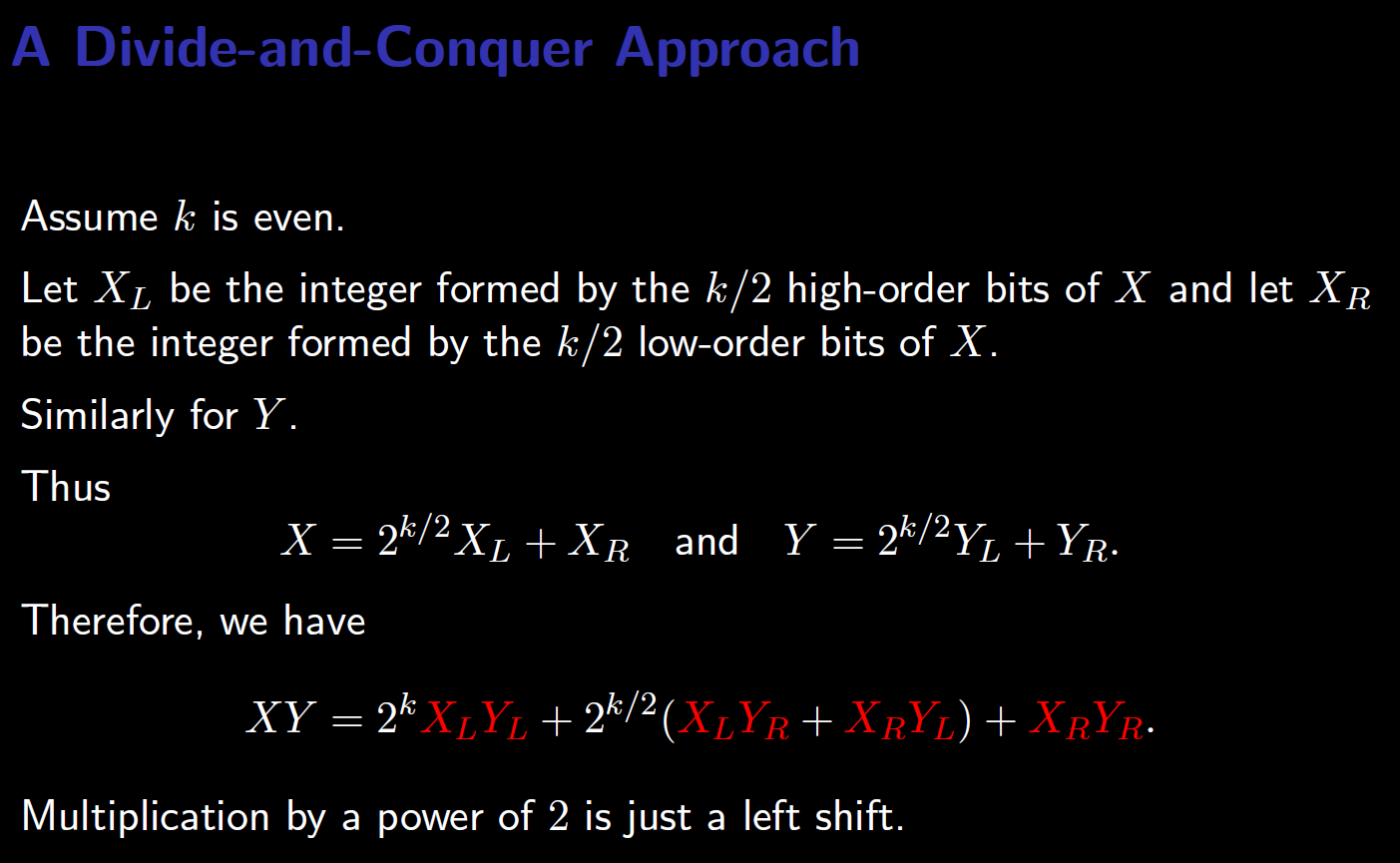 16
17
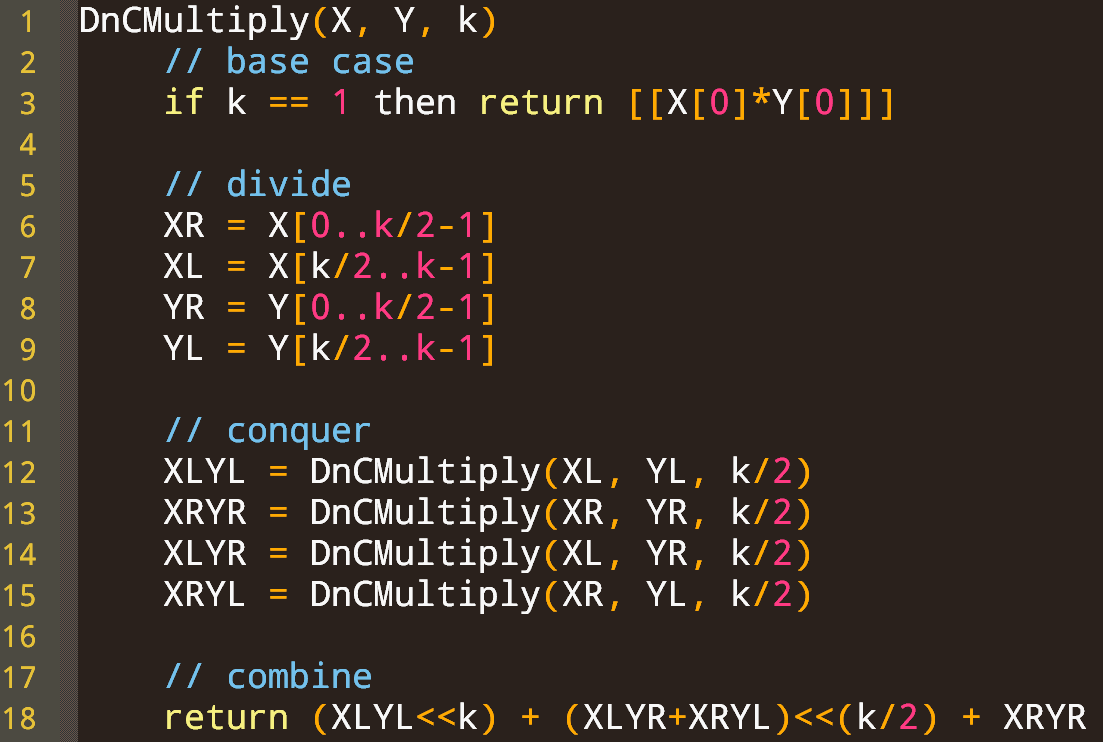 Runtime?
(bit complexity model)
18
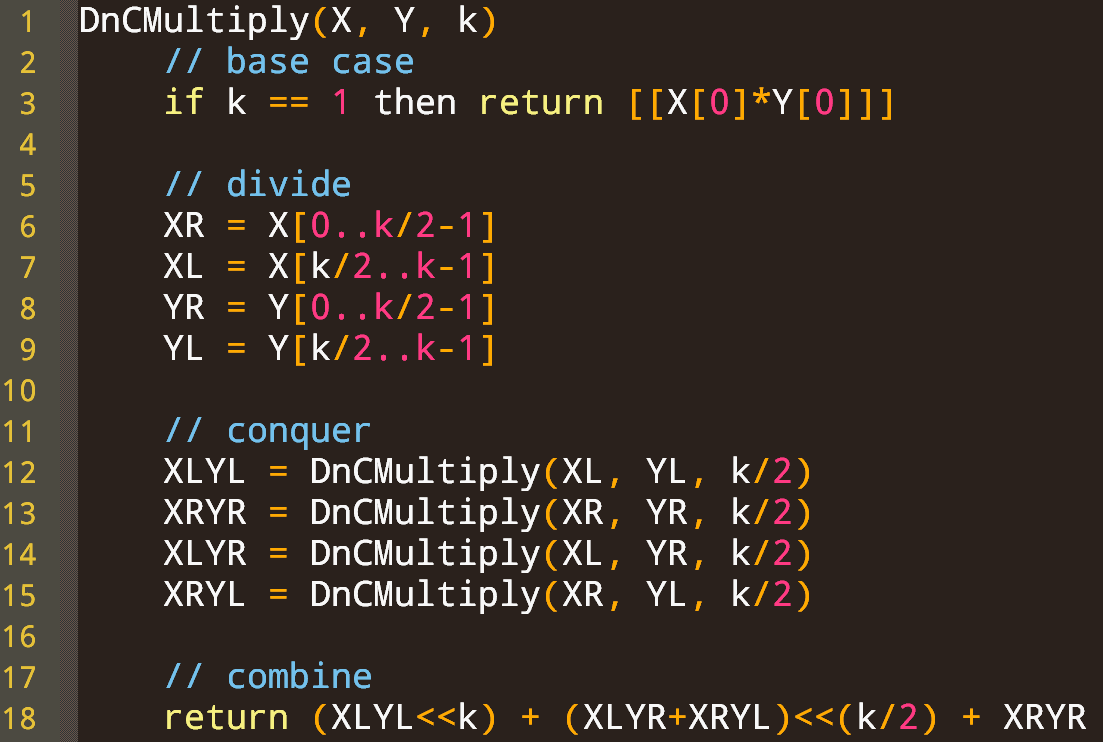 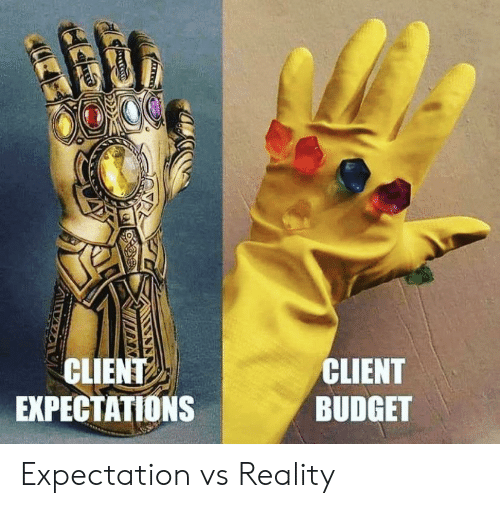 Same complexity as brute force!
Intuition: to get speedup, must reduce the number of subproblems or their size
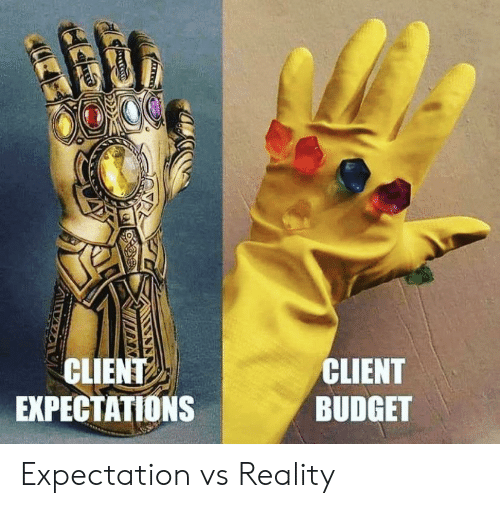 19
https://www.wired.com/story/mathematicians-discover-the-perfect-way-to-multiply/
20
[Speaker Notes: And, I found this nice quote giving a little bit on context on the algorithm’s development…]
Karatsuba’s algorithm
Only three unique multiplications!
21
Running time complexity?
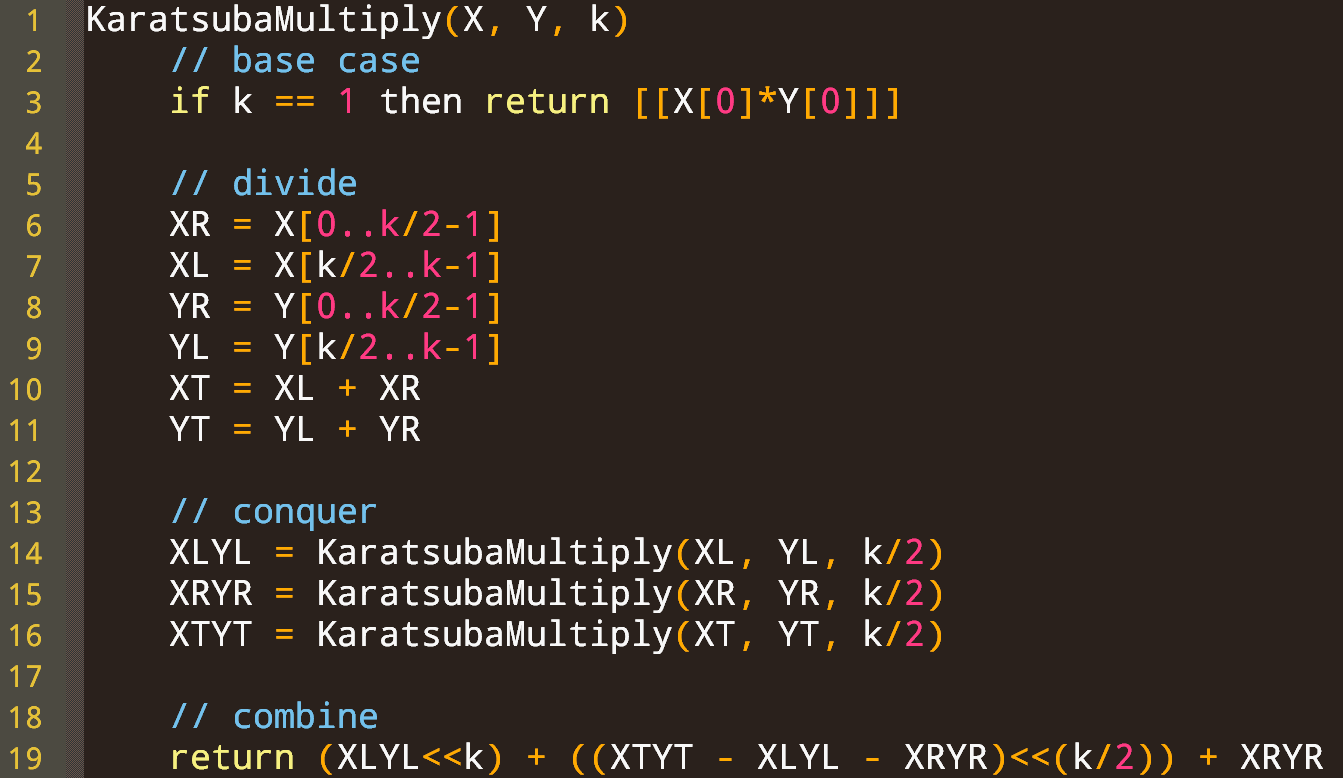 Input size increase by 10x causes runtime to 38x
22
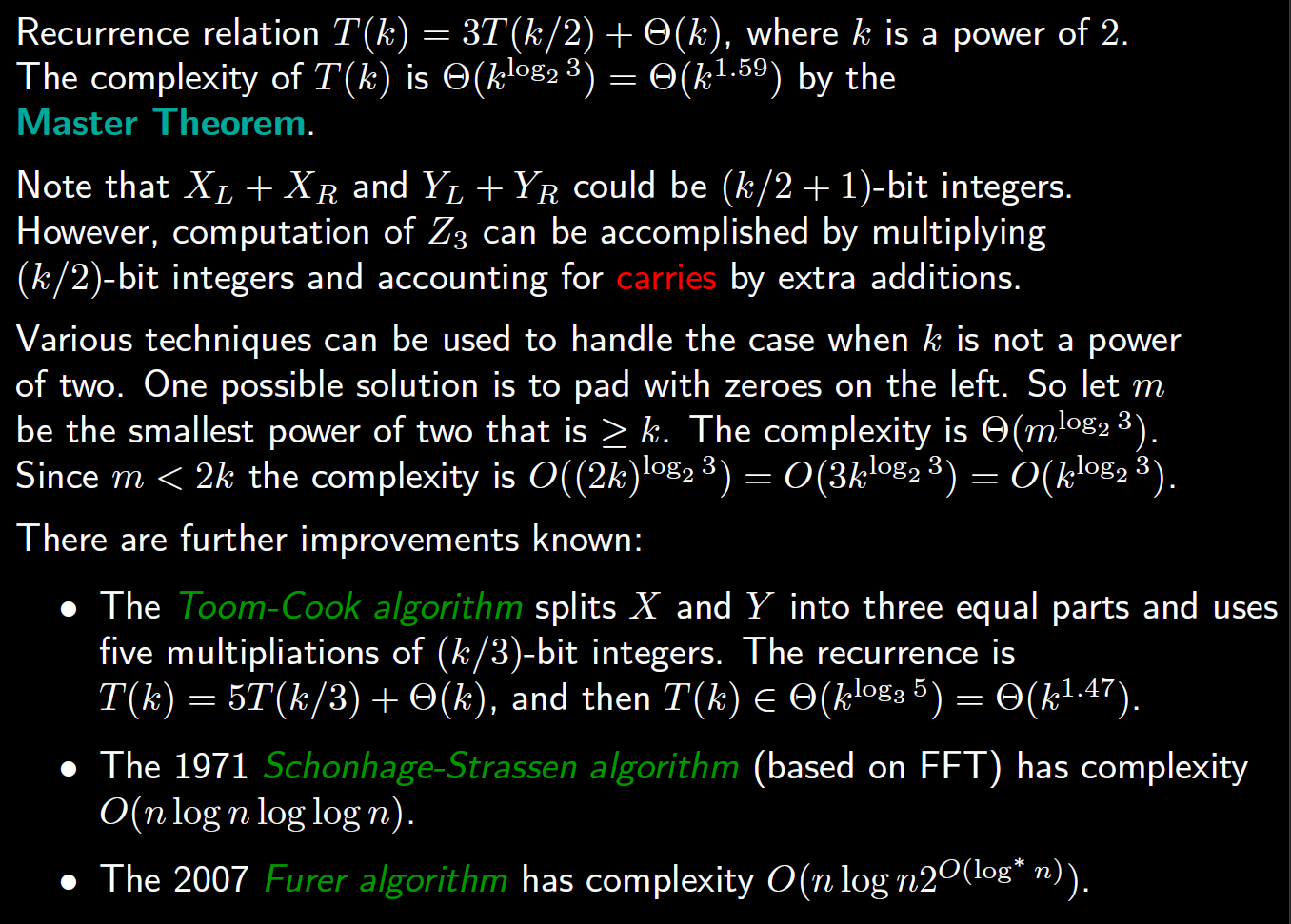 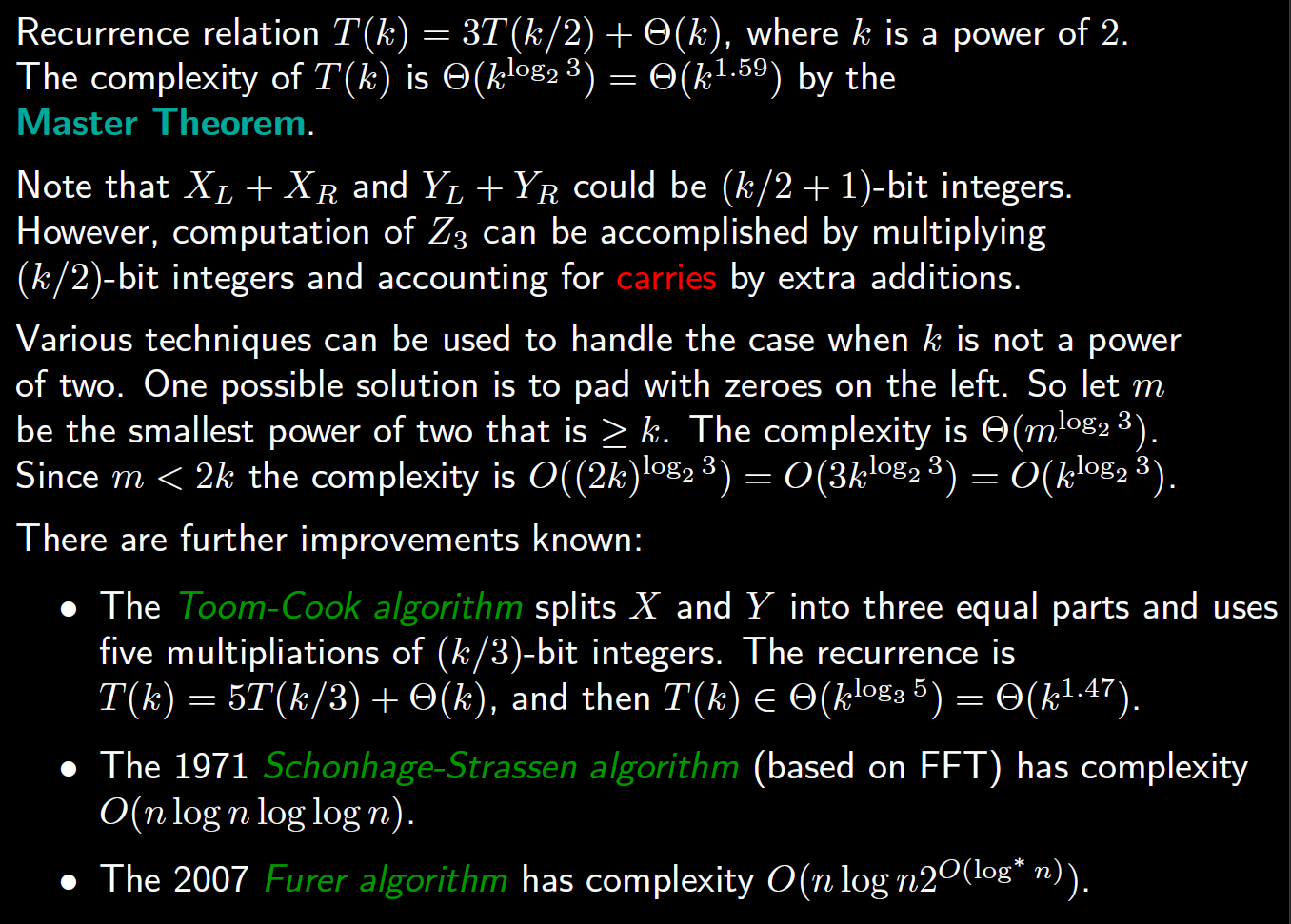 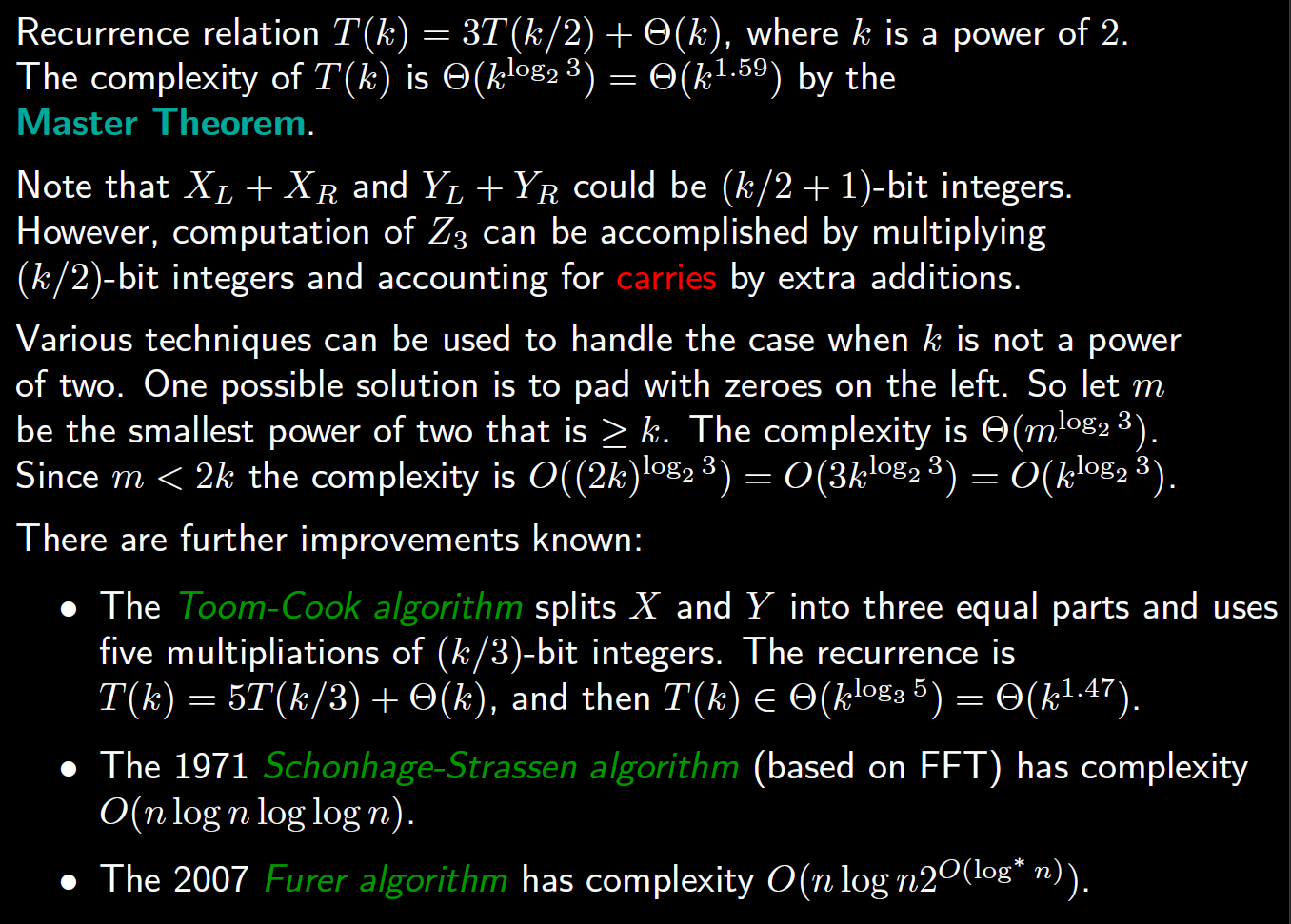 23
24
And Harvey and van der Hoeven achieved O(n log n) in November 2020!
[https://hal.archives-ouvertes.fr/hal-02070778/document]

Their method is a refinement of the major work that came before them. It splits up digits, uses an improved version of the fast Fourier transform, and takes advantage of other advances made over the past 40 years.
Unfortunately, simple complexity doesn’t always mean simple algorithm…
25
Matrix multiplication
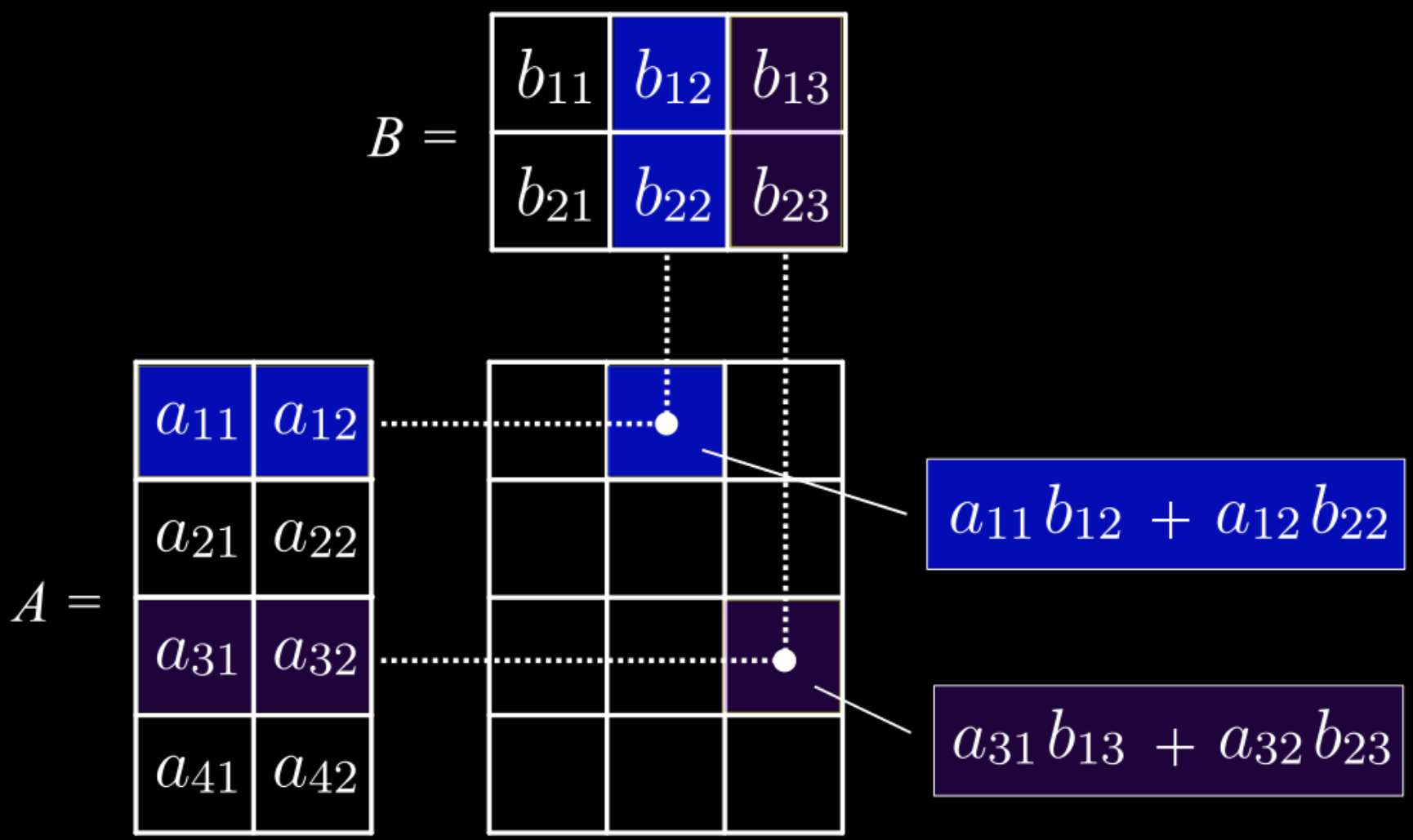 26
Attempting a better solution
27
Multiplying Partitioned matrices
28
Identifying subproblems to solve
29
Size of subproblems & subsolutions
30
Time complexity (unit cost)?
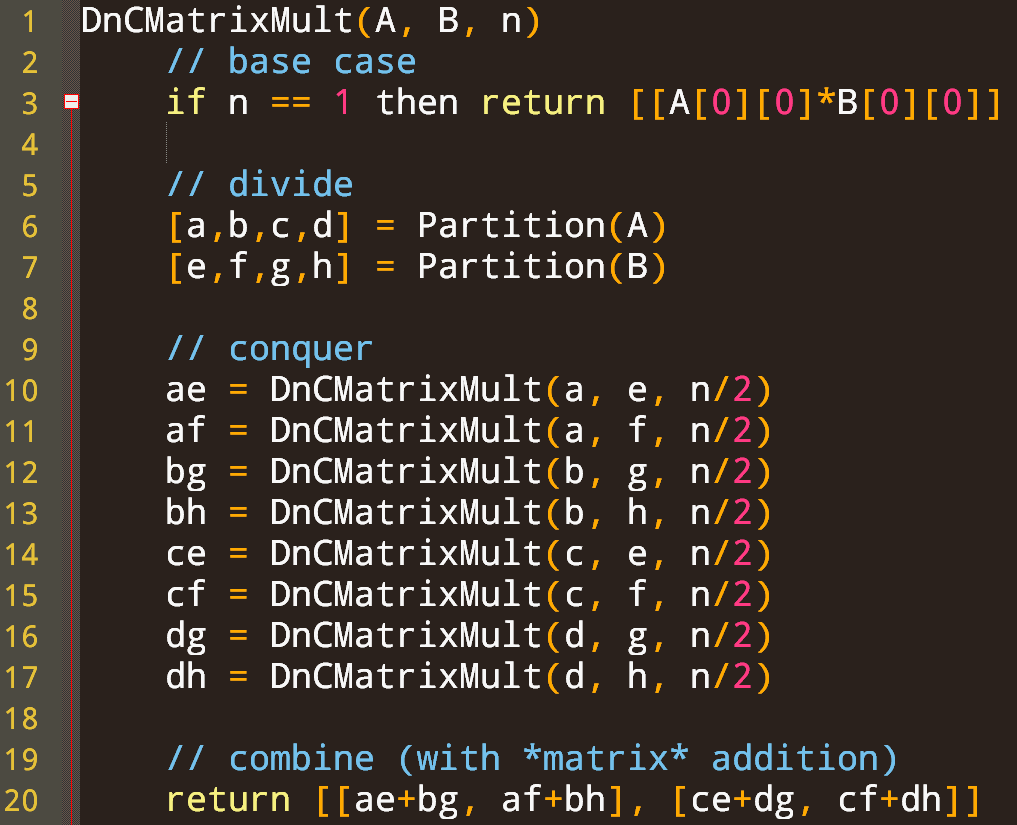 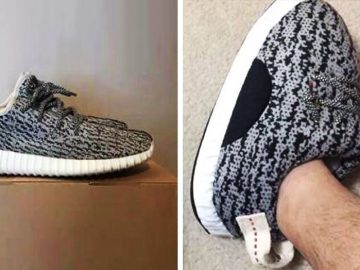 31
Strassen fast matrix multiplication algorithm
Key idea: get rid of one multiplication!
Define
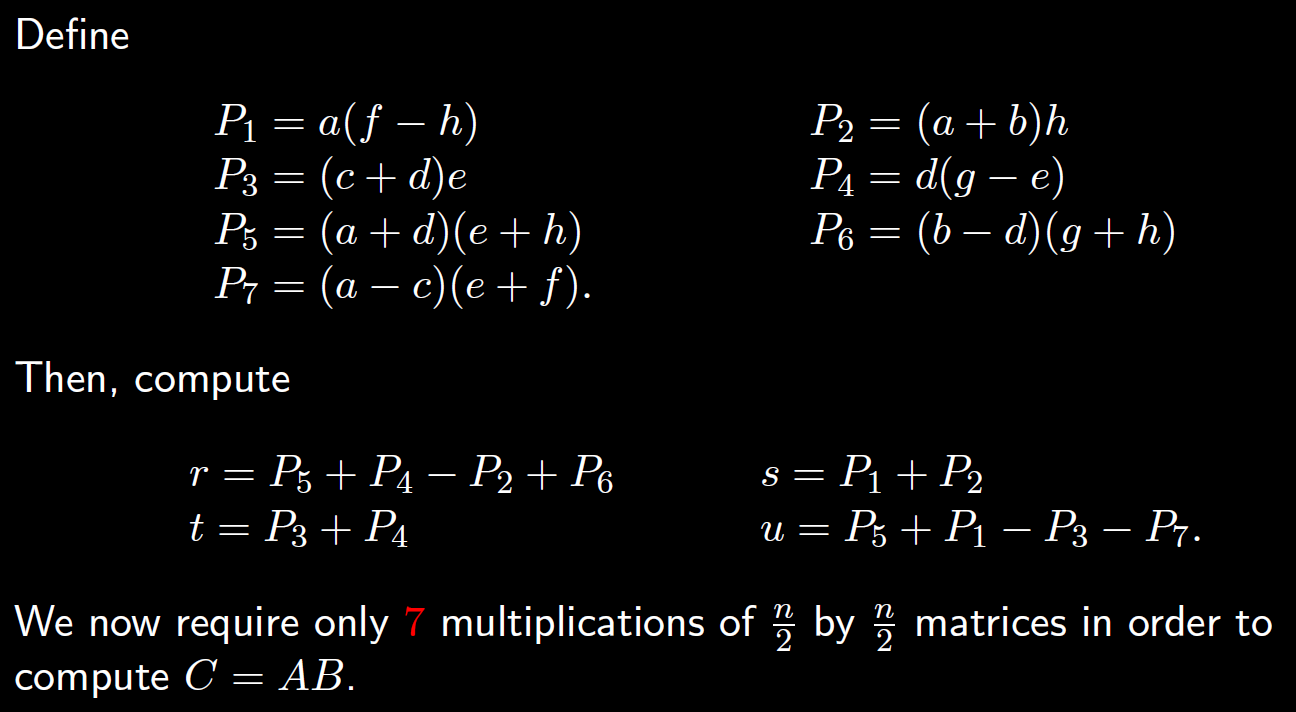 32
Strassen fast matrix multiplication algorithm
Define
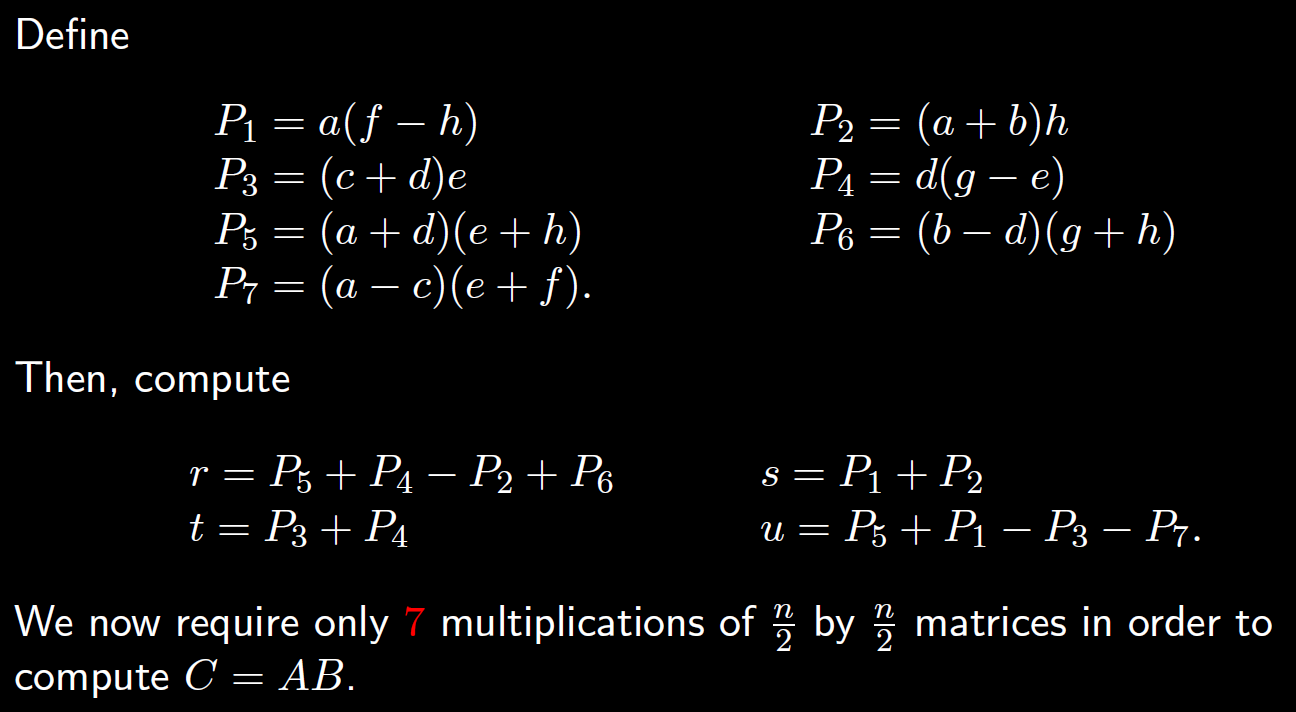 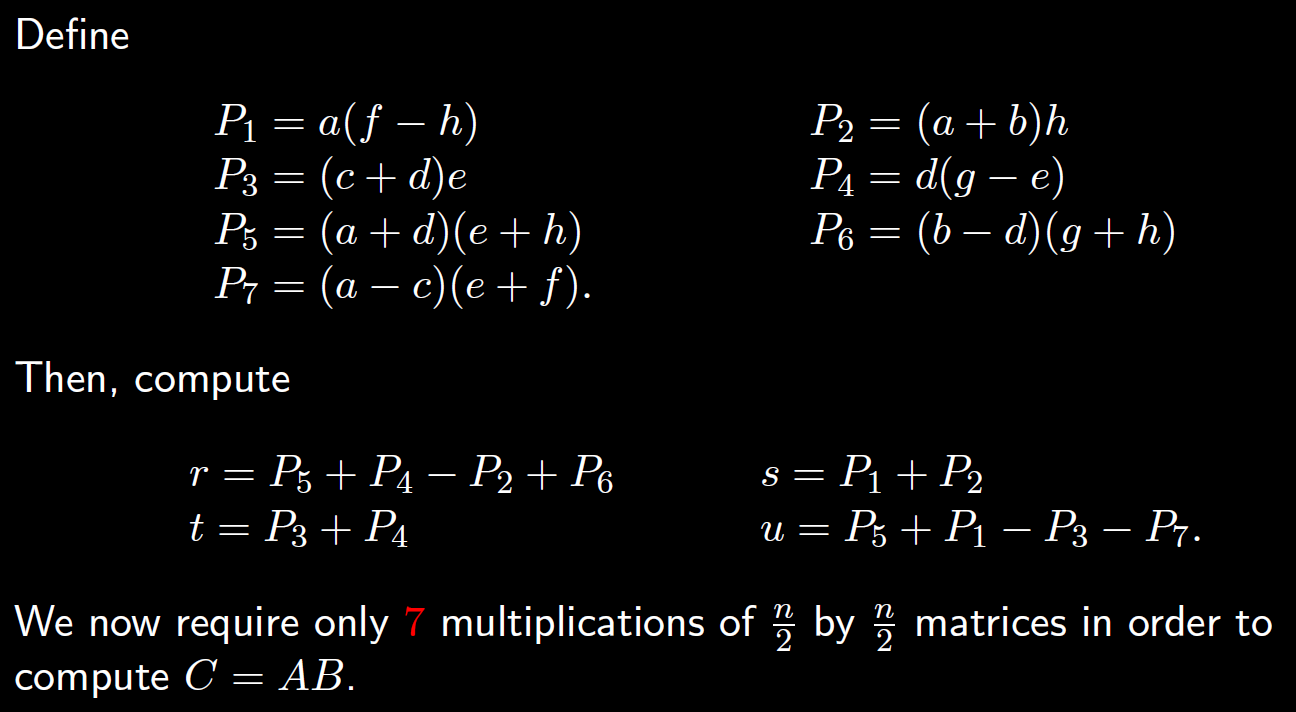 Claim
33
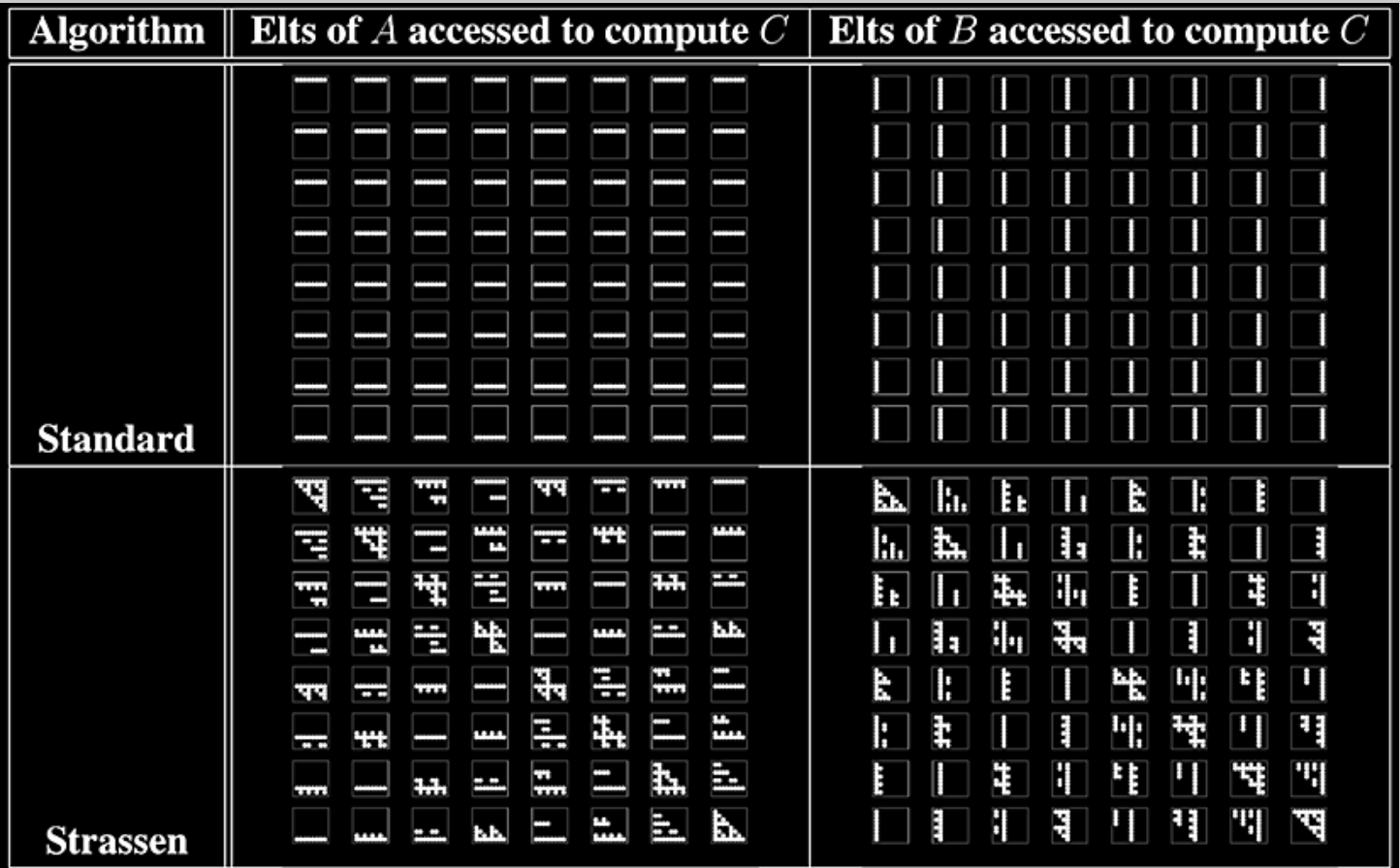 Source: https://www.computer.org/csdl/journal/td/2002/11/l1105/13rRUxAASVu
34
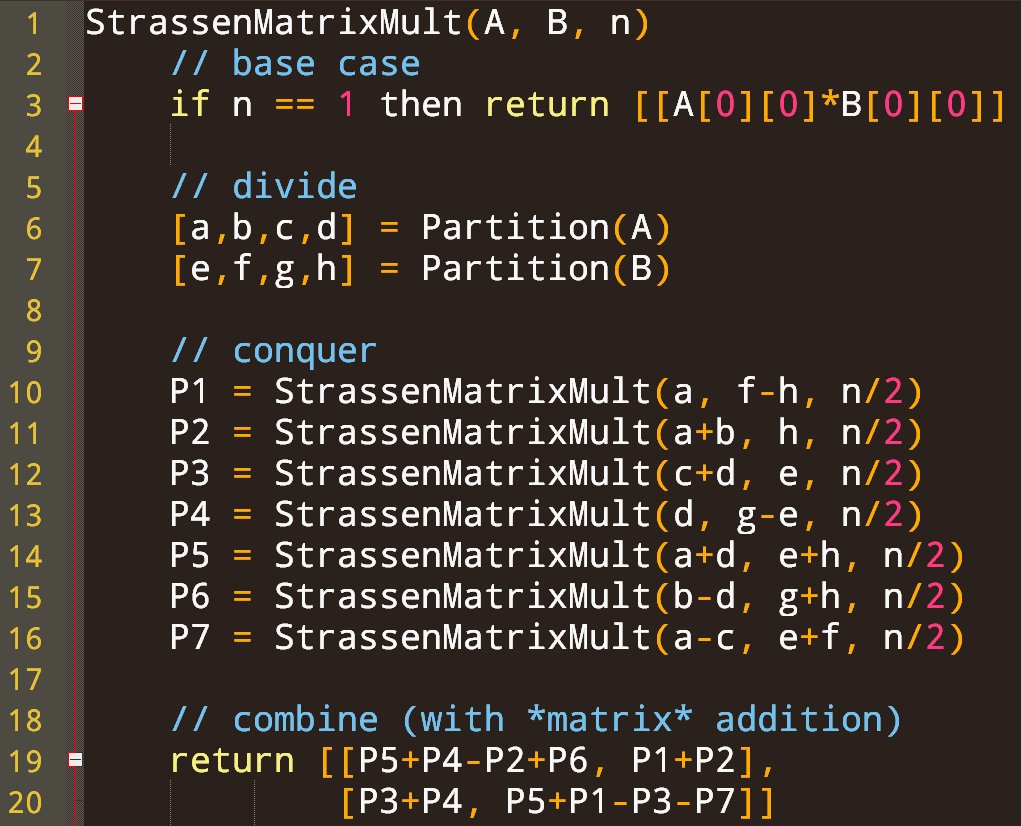 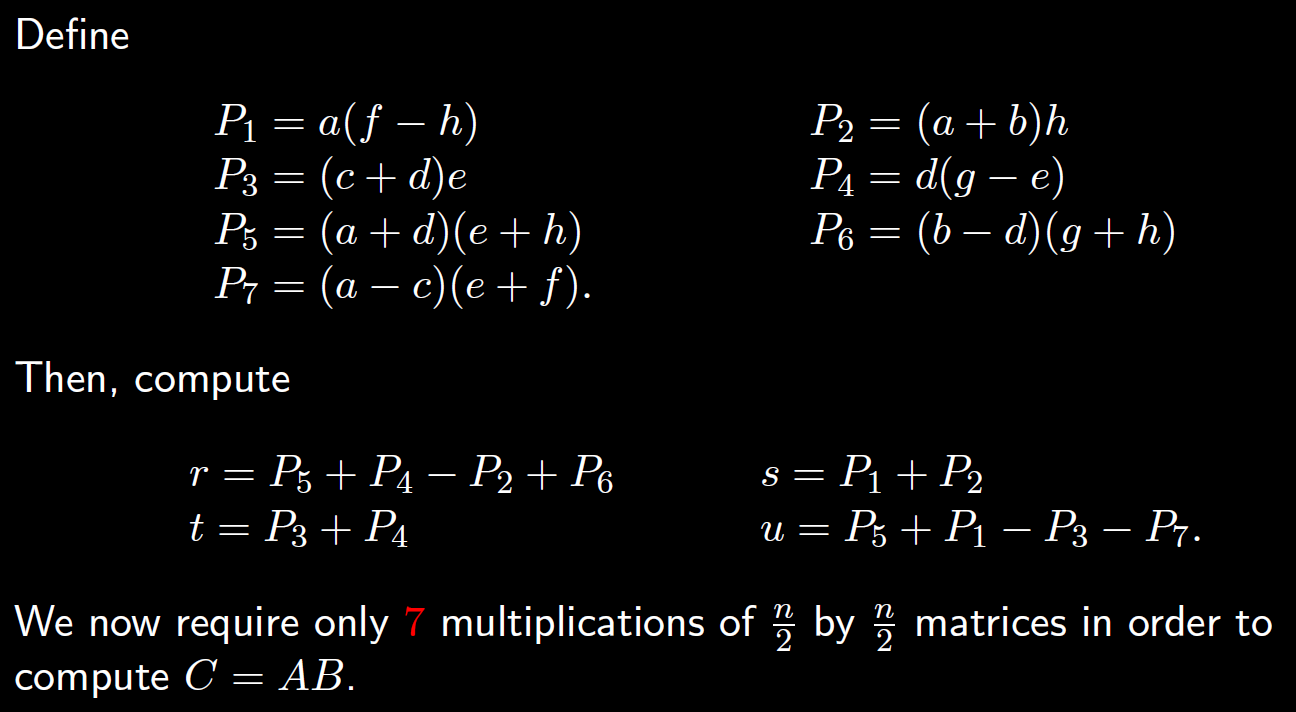 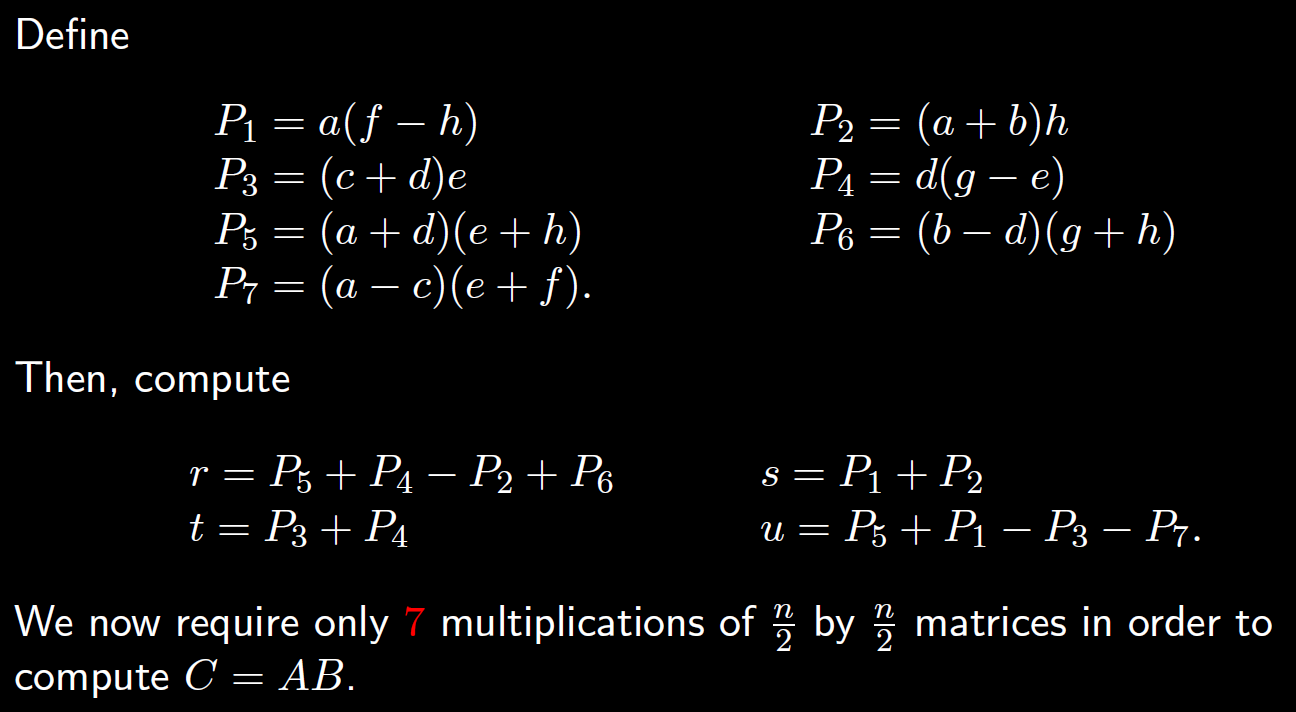 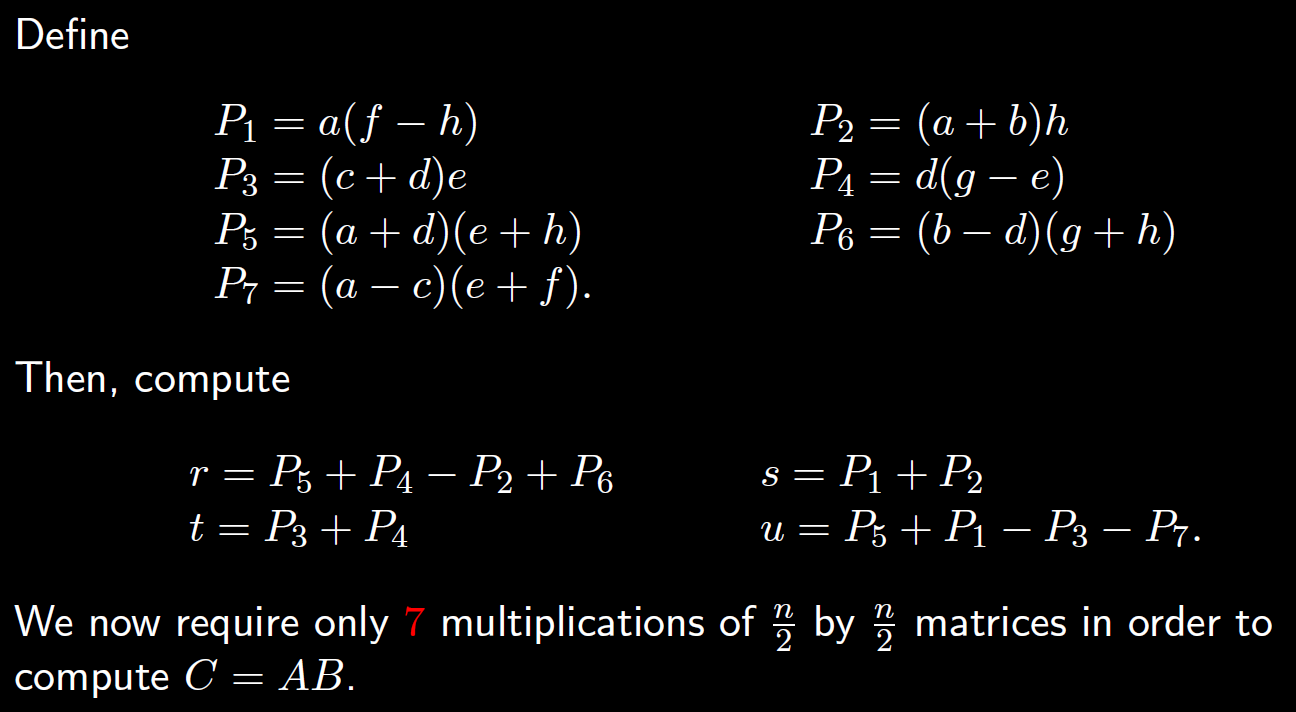 35
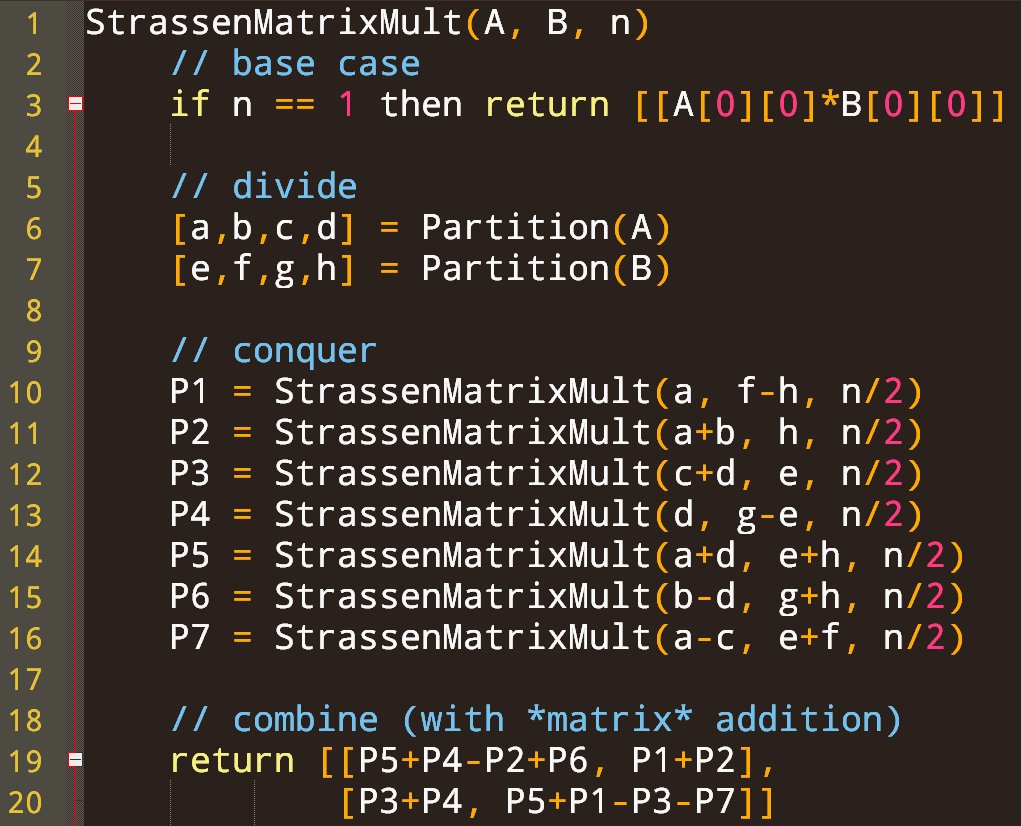 Running time complexity?
36
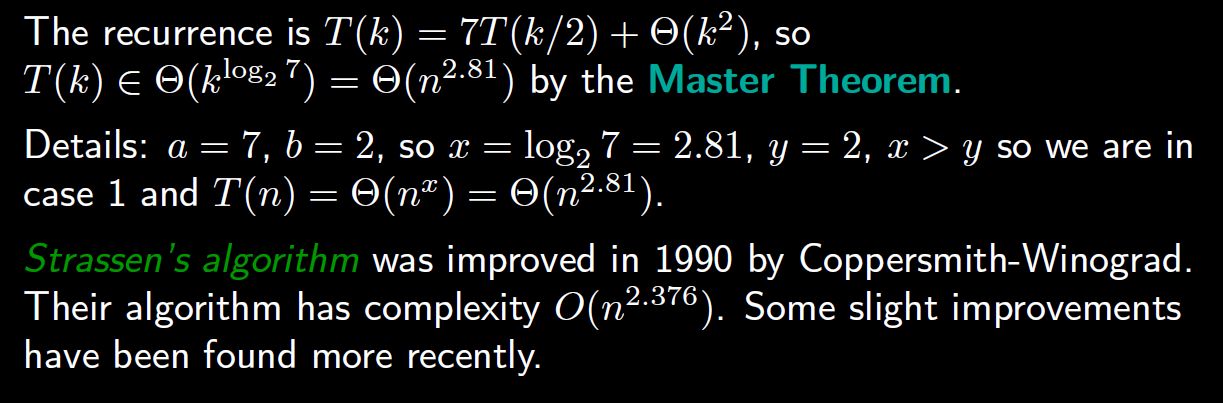 37